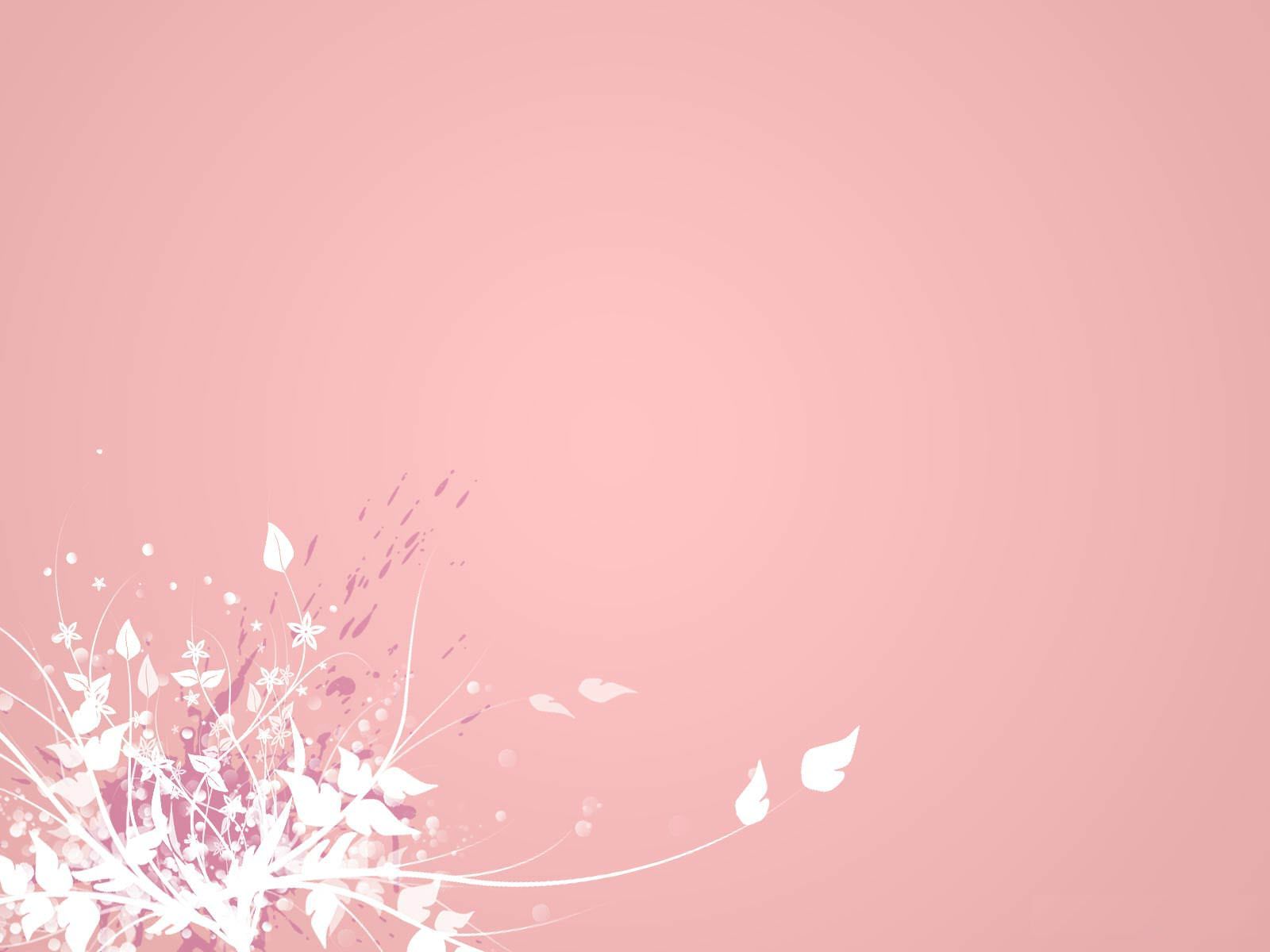 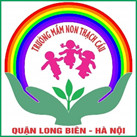 ỦY BAN NHÂN DÂN QUẬN LONG BIÊNTRƯỜNG MẦM NON THẠCH CẦU
LĨNH VỰC PHÁT TRIỂN NGÔN NGỮ
THƠ: CÁC CÔ THỢ

GIÁO VIÊN: TRẦN THỊ BÍCH NGỌC
LỨA TUỔI: 3 - 4 TUỔI



NĂM HỌC 2022 - 2023
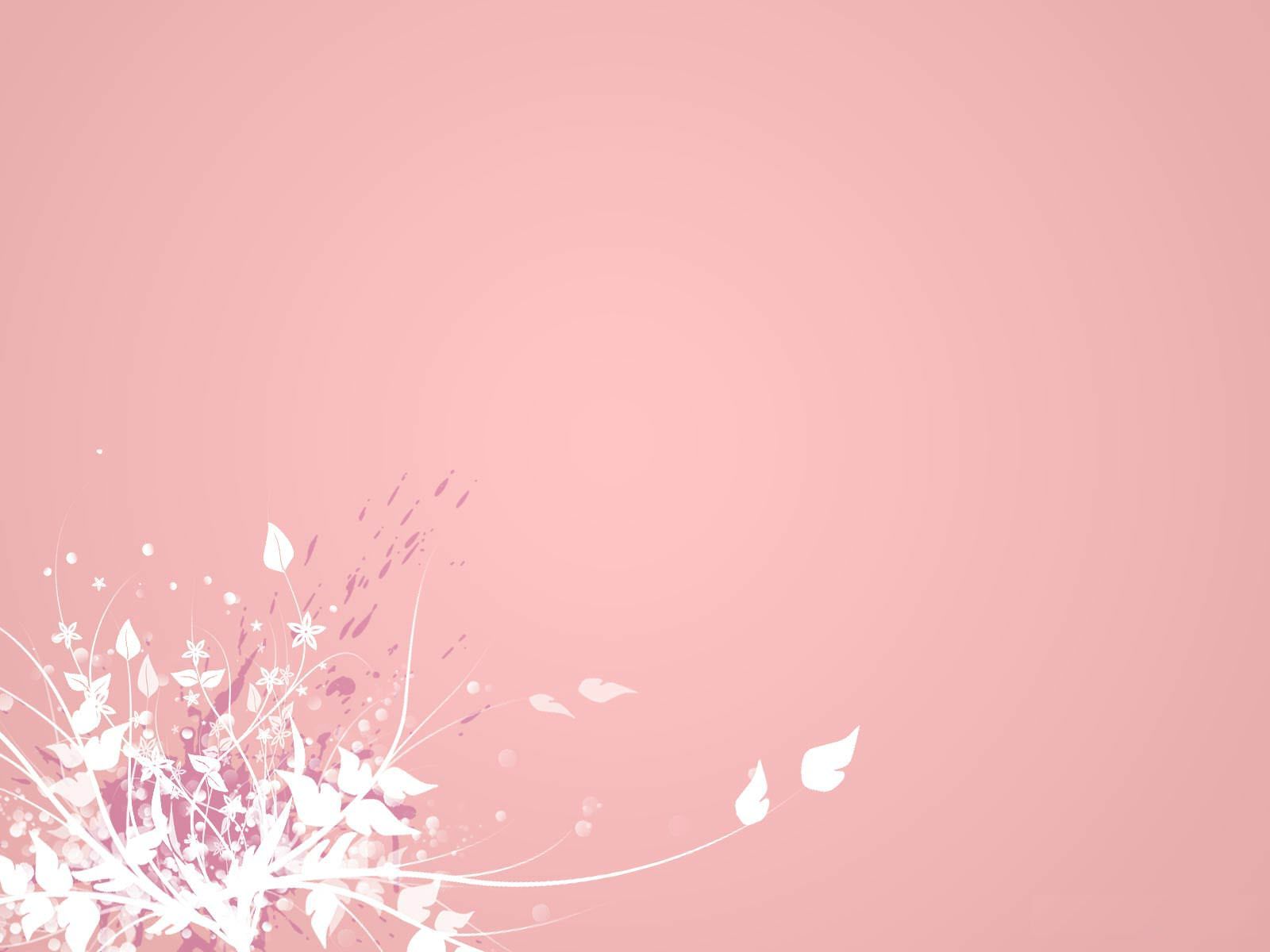 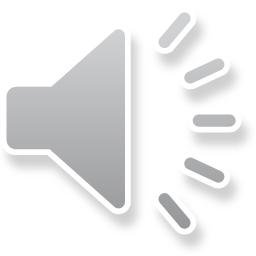 BÀI THƠ:
CÁC CÔ THỢ
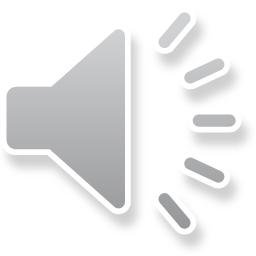 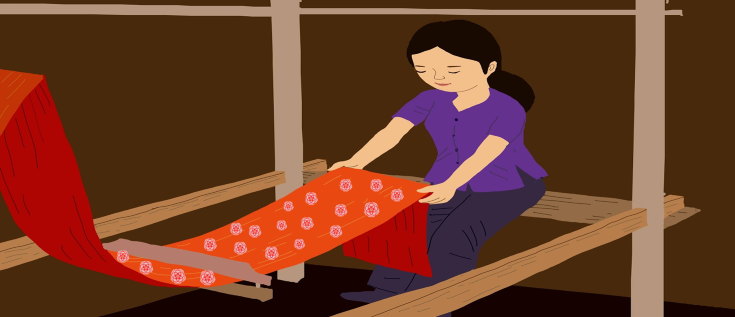 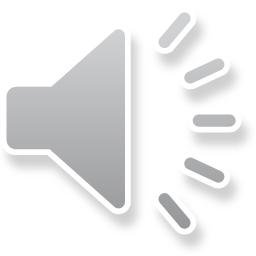 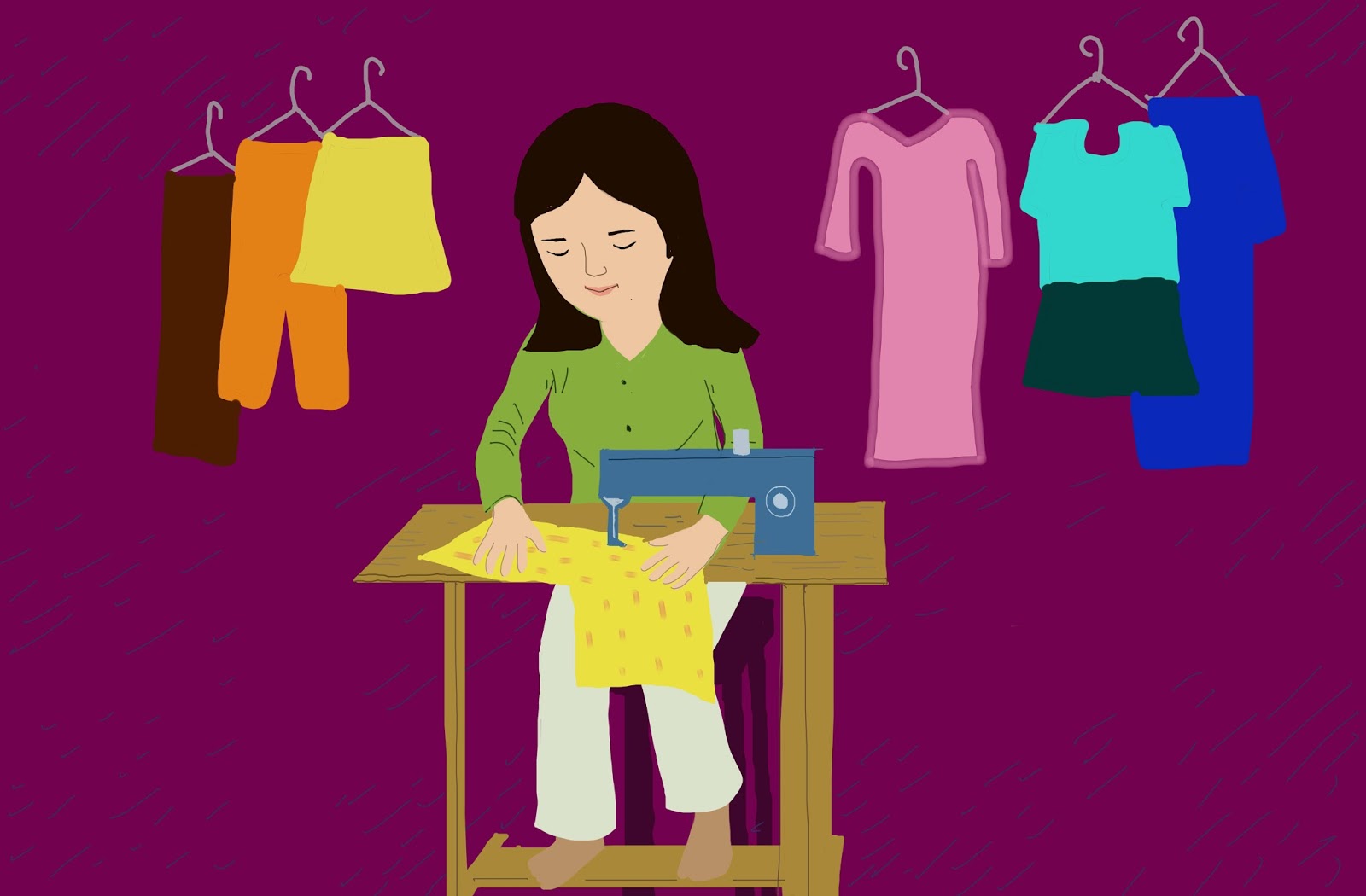 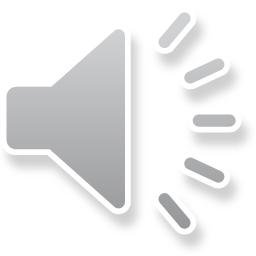 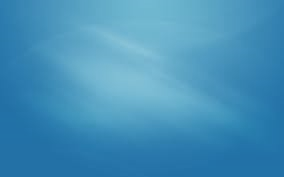 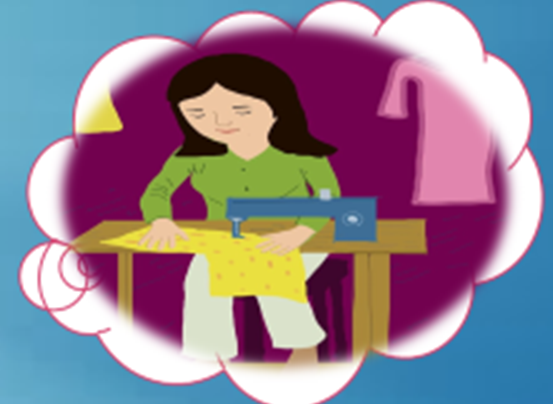 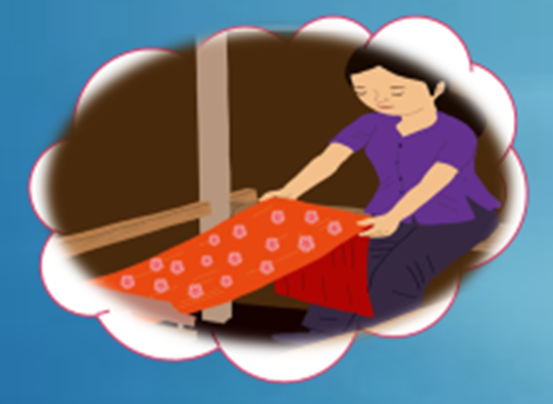 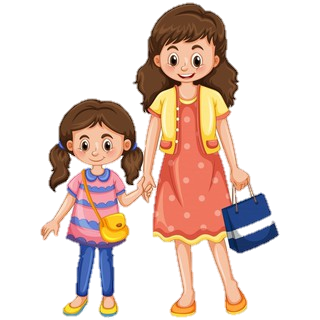 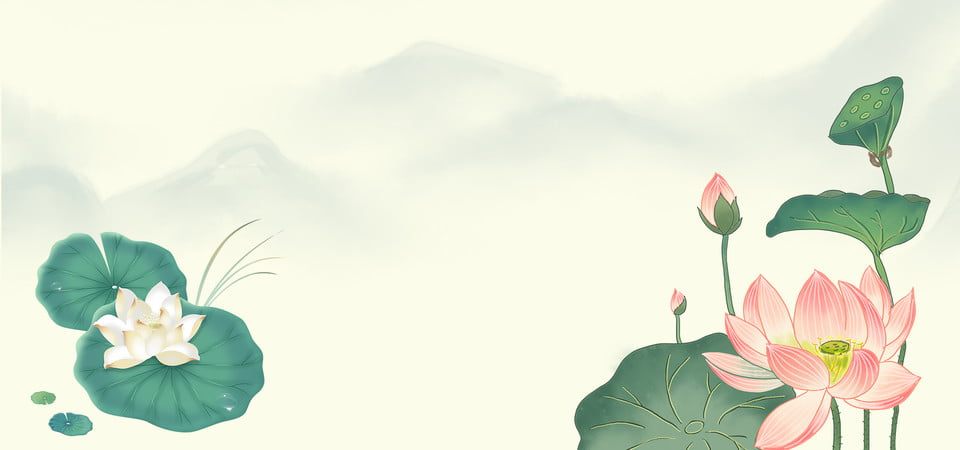 Hãy nhấn       kênh để không bỏ lỡ Bài thơ – Câu chuyện mới.
Hãy nhấn    nếu bạn thấy hữu ích!
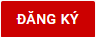 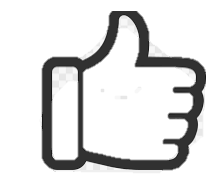 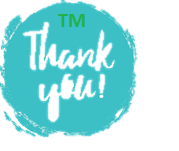